عنوان کامل مقاله

نام نویسندگان:
مقطع تحصیلی/رشته/دانشگاه:
ایمیل:
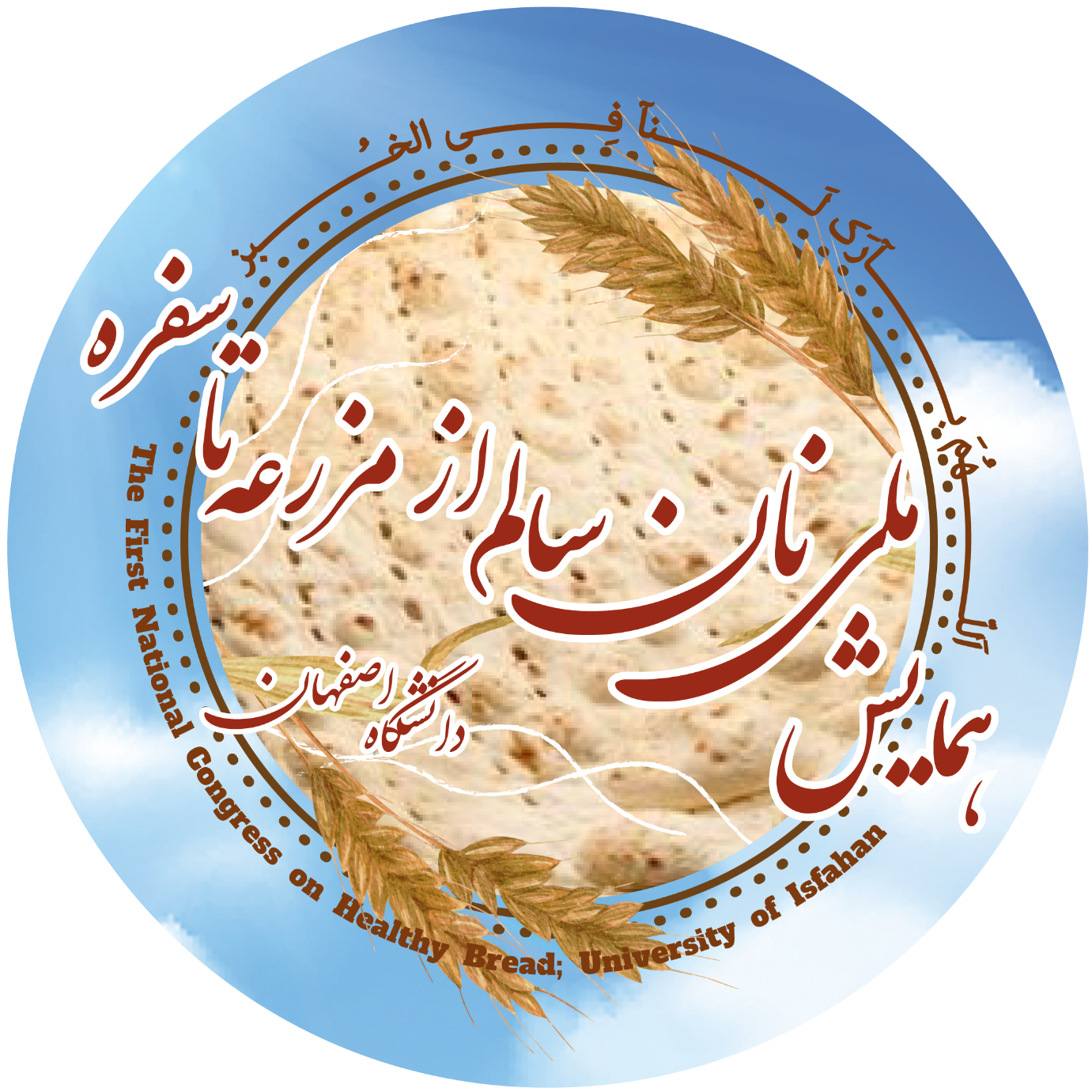 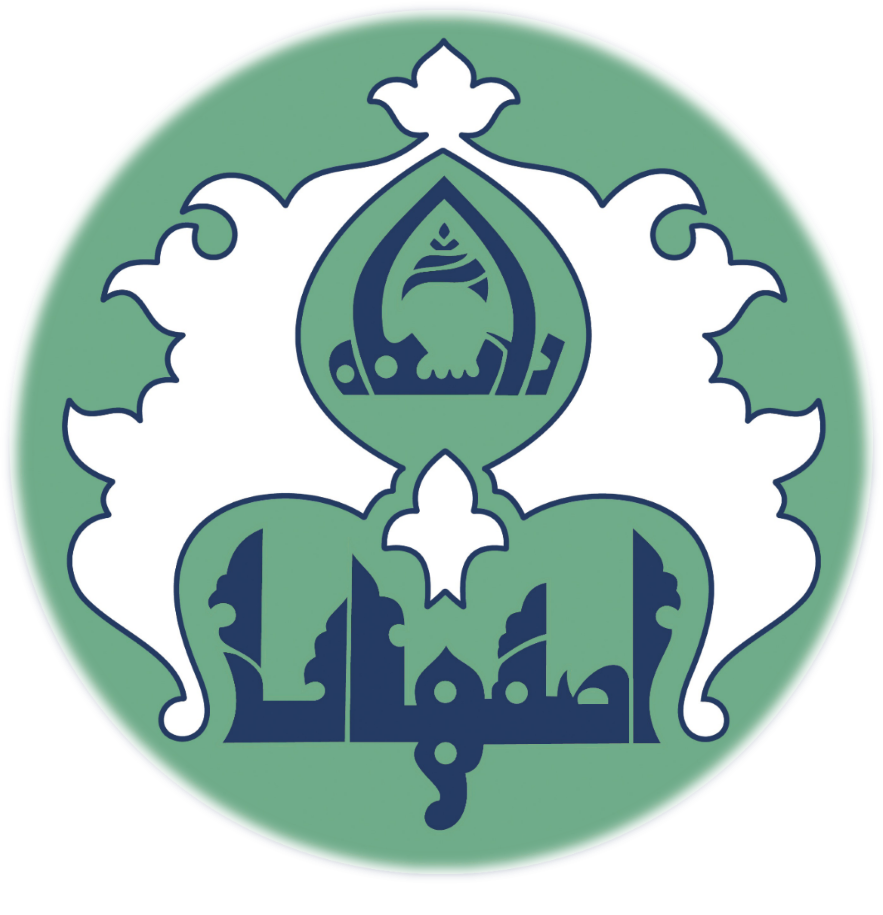 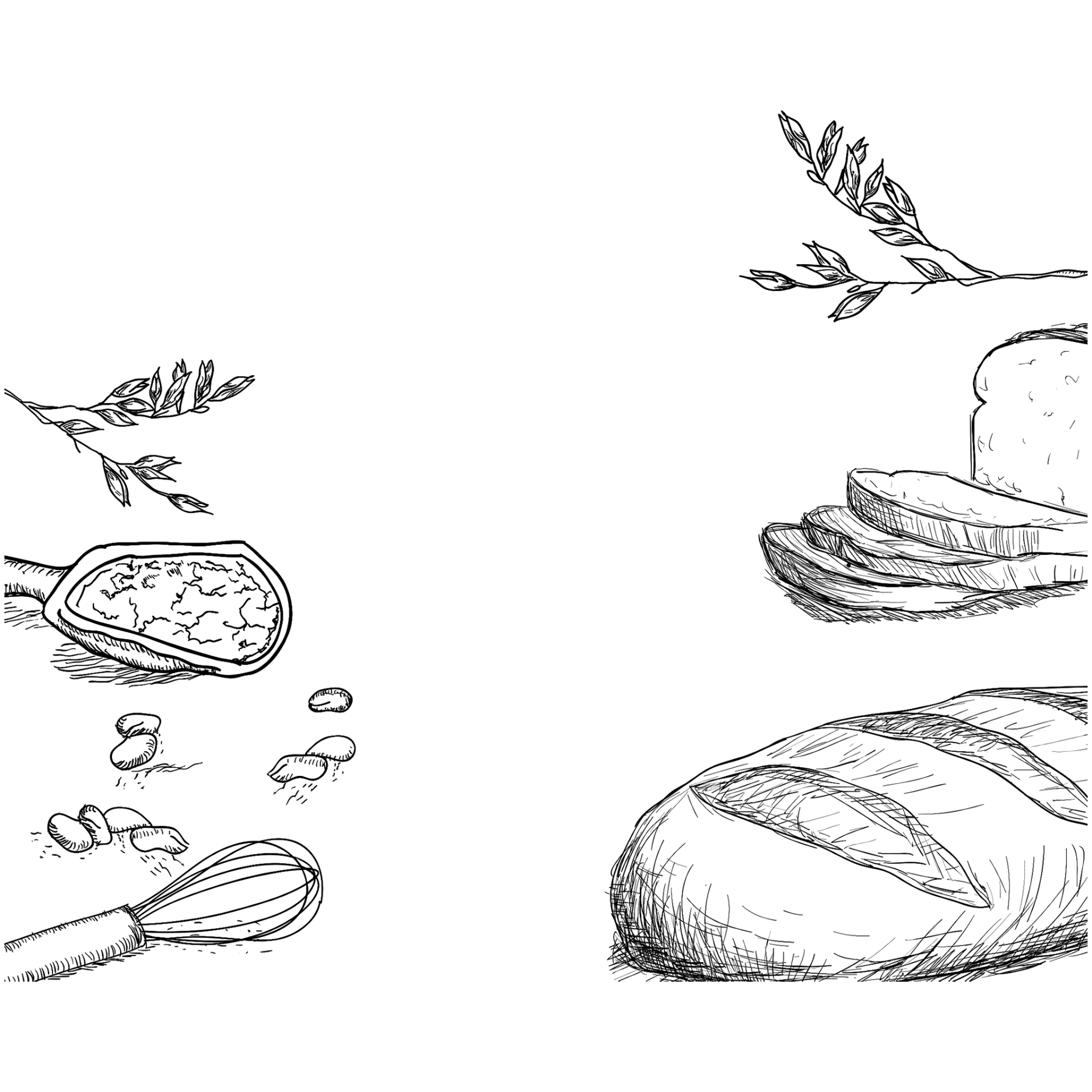 بیان مساله:
نتایج:
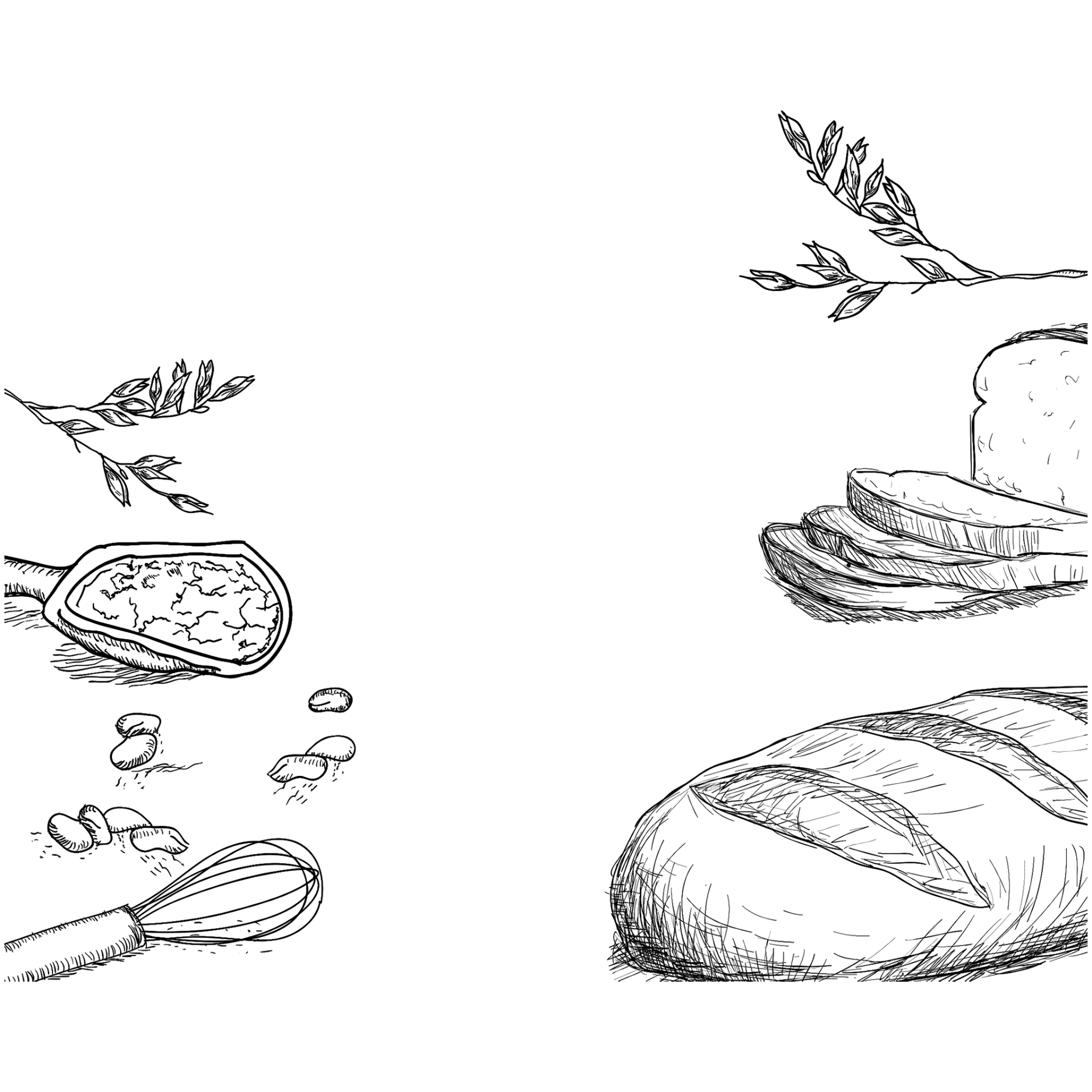 منابع
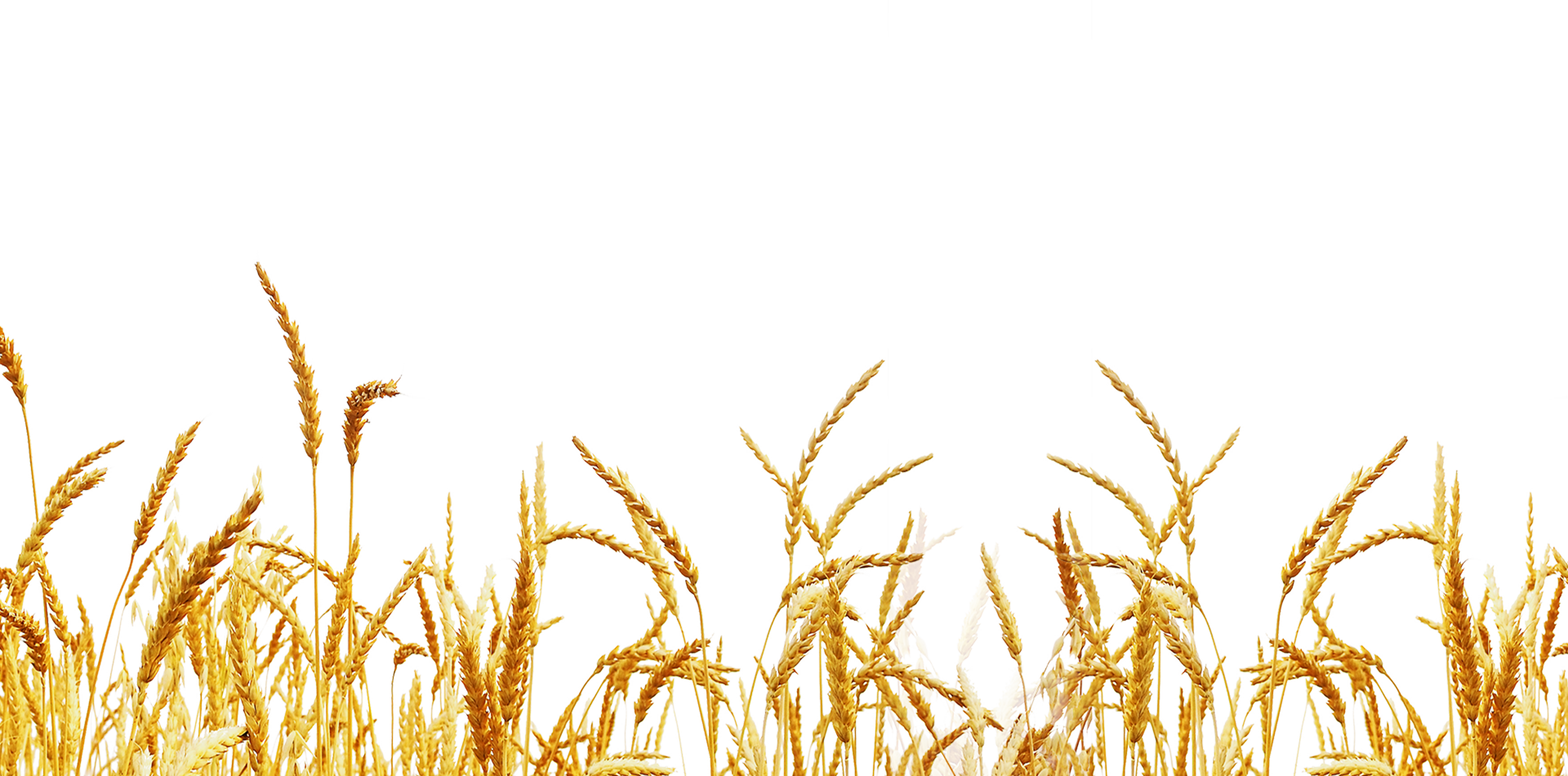